HEXA
MINIMALIST PRESENTATION
[Speaker Notes: Download more minimal templates here: https://crmrkt.com/GK9Dwa]
Welcome Message
Anny Black
Founder
Frequently, your initial font choice is taken out of your awesome hands also we are companies often specify a typeface, or even a set of fonts,  part of their brand guides when selecting a typeface for body text, your primary concern should be readability. Don’t concern yourself with personality at this stage. I’m of the school of thought that believes that you’re better off mastering a few typeface.
[Speaker Notes: Download more minimal templates here: https://crmrkt.com/GK9Dwa]
About Us
Mission 1
Mission 2
Frequently, your initial font choice is taken out of your awesome hands also we are companies
Frequently, your initial font choice is taken out of your awesome hands also we are companies
[Speaker Notes: Download more minimal templates here: https://crmrkt.com/GK9Dwa]
ABOUT
Frequently, your initial font choice is taken out of your awesome hands also we are companies often specify a typeface, or even a set of fonts,  part of their brand guides However for body text, When selecting a typeface for body text, your primary concern should be readability. Don’t concern yourself with personality at this stage. I’m of the school of thought that believes that you’re
Our Vision
BE THE BEST AGENCY
[Speaker Notes: Download more minimal templates here: https://crmrkt.com/GK9Dwa]
What We Do?
VIDEO
LAYOUTS
LAUNCH
ADVERTISING
Frequently, your initial font choice is taken out
Frequently, your initial font choice is taken out
Frequently, your initial font choice is taken out
Frequently, your initial font choice is taken out
[Speaker Notes: Download more minimal templates here: https://crmrkt.com/GK9Dwa]
My Portfolio
DIGITAL CONTENT
[Speaker Notes: Download more minimal templates here: https://crmrkt.com/GK9Dwa]
Slides for Three Images
A
Frequently, your initial font choice is taken out of your awesome hands also this we are companies
Frequently, your initial font choice is taken out of your awesome hands also we are companies often specify a typeface, or even a set of fonts,  part of their brand guides.
When selecting a typeface for body text, your primary concern should be readability. Don’t concern yourself with personality at this stage. I’m of the school of thought that believes that you’re better off mastering a few typeface is taken out of your awesome hands also we are companies often specify a typeface, or even a set of fonts,  part of their brand guides.
[Speaker Notes: Download more minimal templates here: https://crmrkt.com/GK9Dwa]
DOWNLOAD MORE
MINIMAL
PRESENTATIONS
DOWNLOAD
https://crmrkt.com/GK9Dwa
[Speaker Notes: Download more minimal templates here: https://crmrkt.com/GK9Dwa]
Slides for Two Images
WORKS
WORKS
CREATIVE LAYOUTS
IMAGES PLACEHOLDERS
Frequently, your initial font choice is taken out of your awesome hands
Frequently, your initial font choice is taken out of your awesome hands
[Speaker Notes: Download more minimal templates here: https://crmrkt.com/GK9Dwa]
Half Picture
Left Layout
ANALYSIS
Frequently, your initial font choice is taken out of your awesome hands also we are companies often specify a typeface, or even a set of fonts when selecting a typeface for body text, your primary concern should be readability don’t concern yourself.
FEATURE 01
FEATURE 02
Frequently, your initial font choice is taken out of your awesome hands
Frequently, your initial font choice is taken out of your awesome hands
[Speaker Notes: Download more minimal templates here: https://crmrkt.com/GK9Dwa]
World Map
[Speaker Notes: Download more minimal templates here: https://crmrkt.com/GK9Dwa]
BEST SELLER BUNDLE
10 MINIMAL
PRESENTATIONS
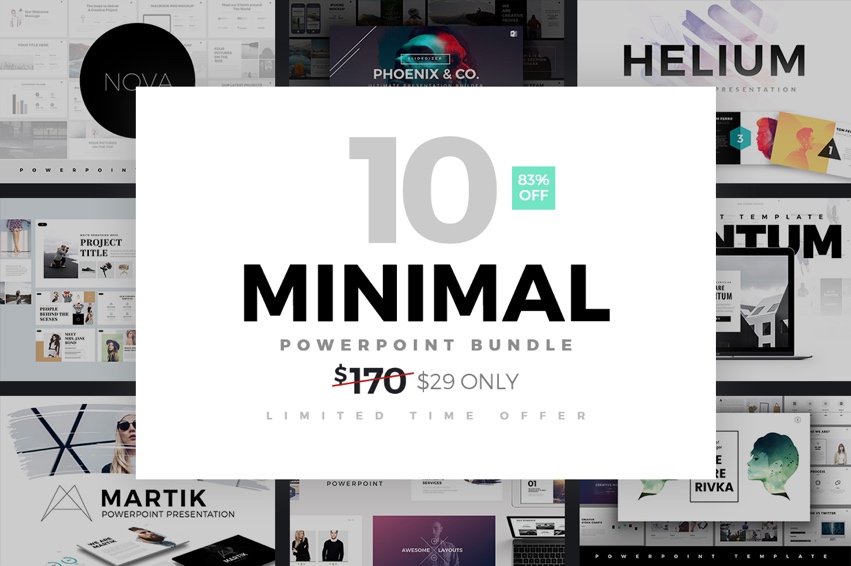 DOWNLOAD
https://crmrkt.com/GK9Dwa
[Speaker Notes: Download more minimal templates here: https://crmrkt.com/GK9Dwa]